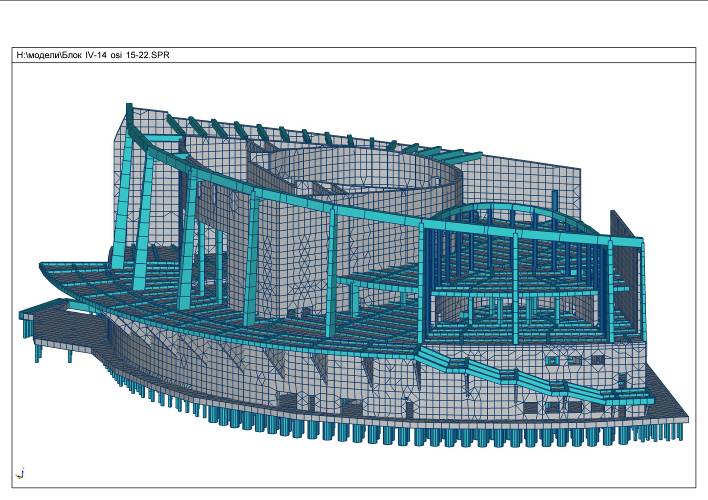 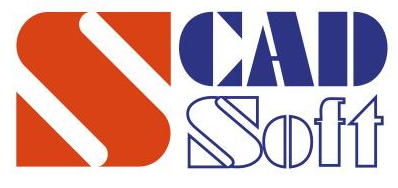 ПК SCAD OFFICE КАК ВАЖНЕЙШИЙ ЭЛЕМЕНТ ОБРАЗОВАТЕЛЬНОГО ПРОЦЕССА В СТРОИТЕЛЬНЫХ ВУЗАХ НА СОВРЕМЕННОМ ЭТАПЕ
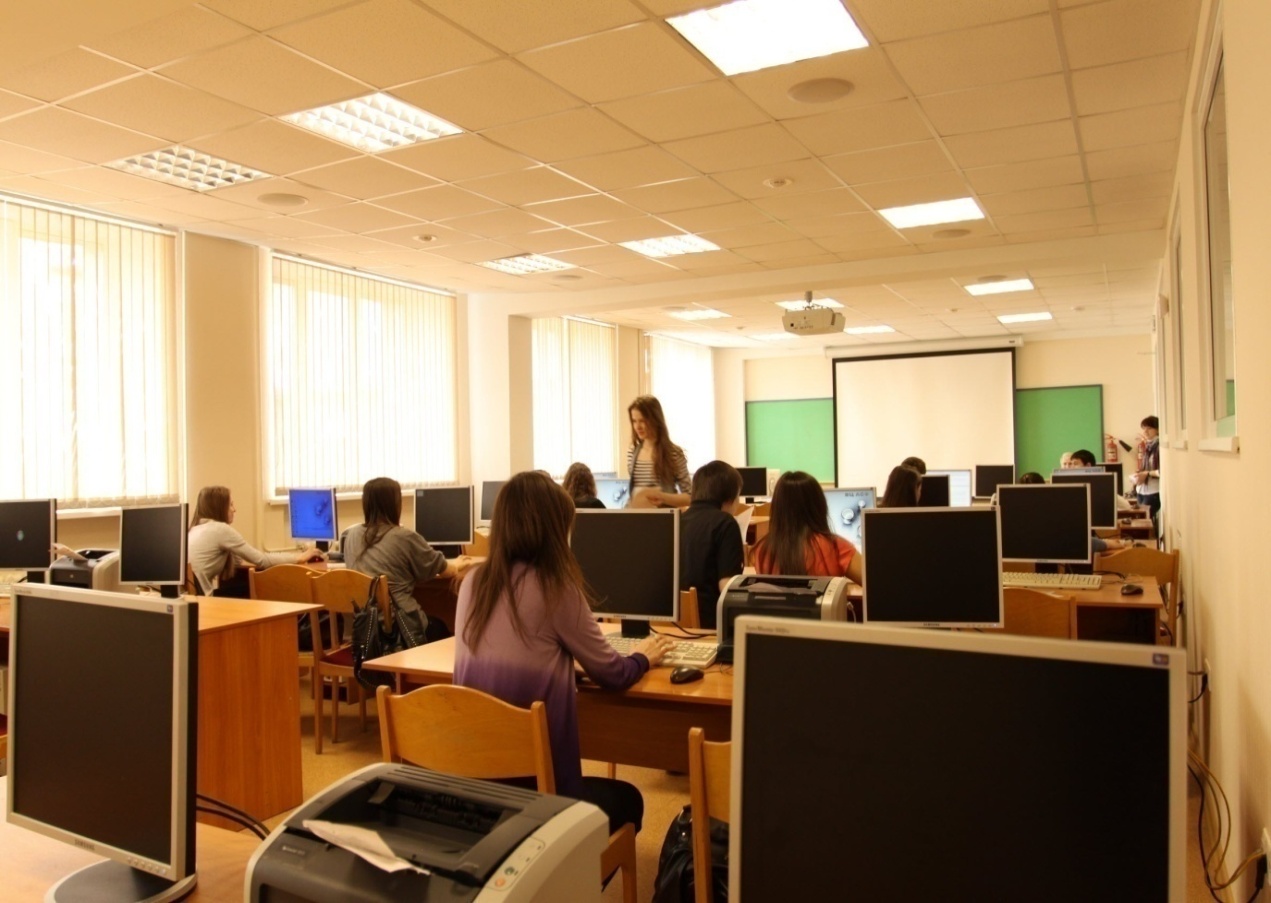 СЕМЕНОВ А. А., МАЛЯРЕНКО А. А., МОСИНА Н. В.
ФГБОУ ВПО УГНТУ, г. Уфа,  ООО НПФ СКАД,  г. Москва
.
.
ФГОС
5. Межвузовское взаимодействие для координации деятельности путем создания центров технической поддержки программного продукта
1.Приобретение лицензионных программных продуктов. Поддержка системы их постоянного обновления
2.Создание материальной учебной базы в виде комплекса мультимедиа аудиторий, оснащенных современным оборудованием
6. Обеспечение конкурентоспособности выпускников
3.Разработка
 новых учебных пособий, адаптированных к требованиям образовательных программ
4. Повышение квалификации ППС как пользователей программных продуктов
Работодатель
1. Программный продукт
ПОЧЕМУ ИМЕННО «SCAD»?	
	Интегрированная система прочностного анализа конструкций — программный комплекс (ПК) «SCAD Office» за время  своего существования получил широкое распространение в профессиональной среде строительного проектирования. Коллектив  разработчиков этого программного продукта всегда уделял и уделяет большое  внимание проблемам создания в интересах стран СНГ удобного и понятного для рядового  инженера-конструктора программного обеспечения с максимально удобным и эргономичным интерфейсом пользователя.
Одной  из важнейших сфер, в которой можно почувствовать потребности будущего и попытаться в меру сил и возможностей содействовать их  реализации, являются учебные заведения высшего и среднего специального  образования строительного направления. ПК «SCAD Office» вошел в образовательную систему строительных вузов России и ближнего зарубежья, сегодня 96 вузов колледжей применяют его в учебном процессе. УГНТУ стал одним из первых девяти вузов России и Украины, которые приобрели этот программный комплекс в 2000 году.
	За период пользования программным комплексом (12 лет) количество мест сетевого подключения увеличилось с 5 до 50 (плюс одно профессиональное). Это позволяет использовать ПК «SCAD Office» одновременно в 4 компьютерных залах ВЦ АСФ для четырех подгрупп. Для сравнения среднее число рабочих мест в вузах – 11.7
2. Материально-техническая база
На АСФ УГНТУ с 2002 года идет непрерывный динамично-развивающийся процесс создания Мультимедиа-центра,  в задачи которого входят:
- организация специализированных учебных аудиторий многоцелевого назначения;
- создание специализированных компьютерных классов с мультимедиа технологиями.
Основные характеристики ММЦ
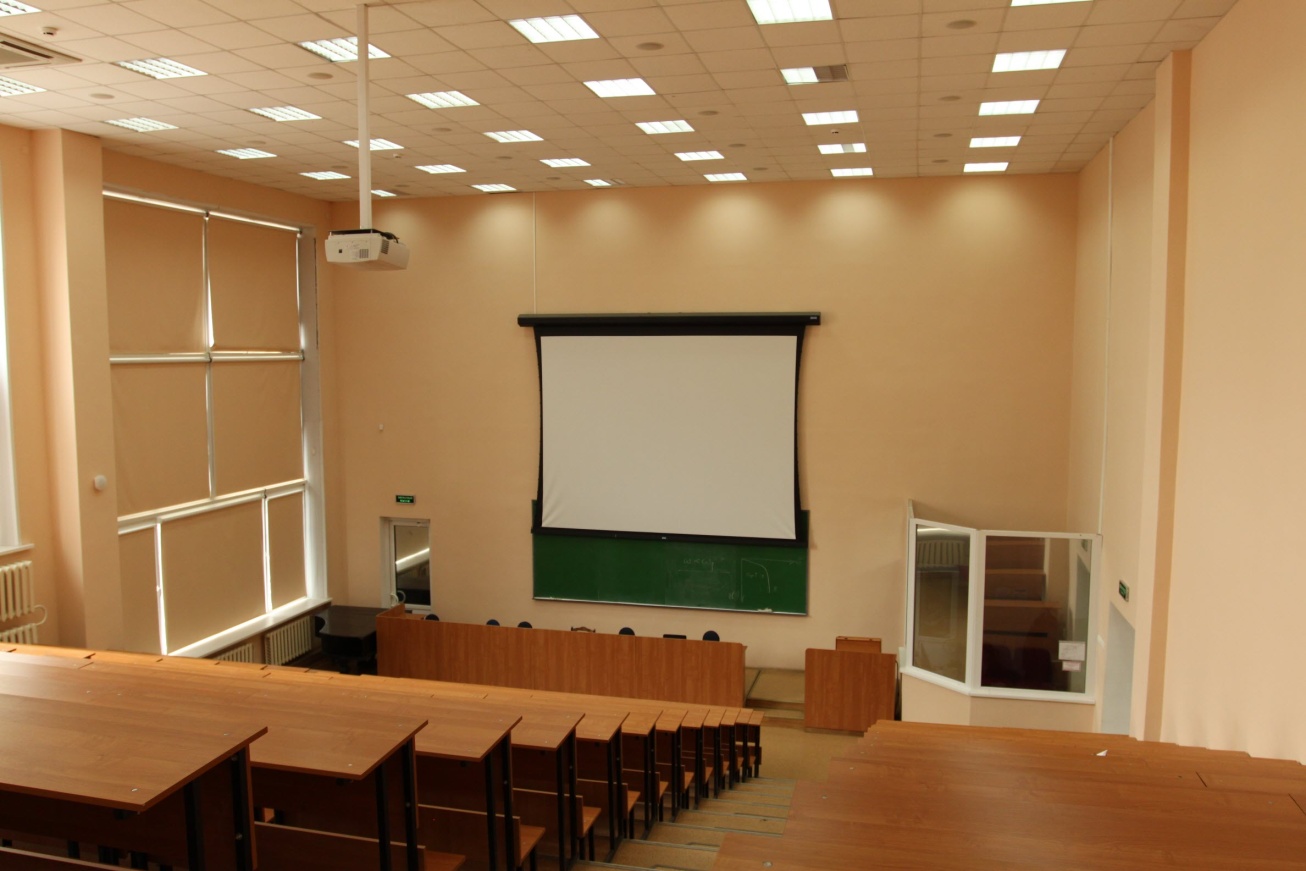 Аудитория
«Конференц-зал»
104-204
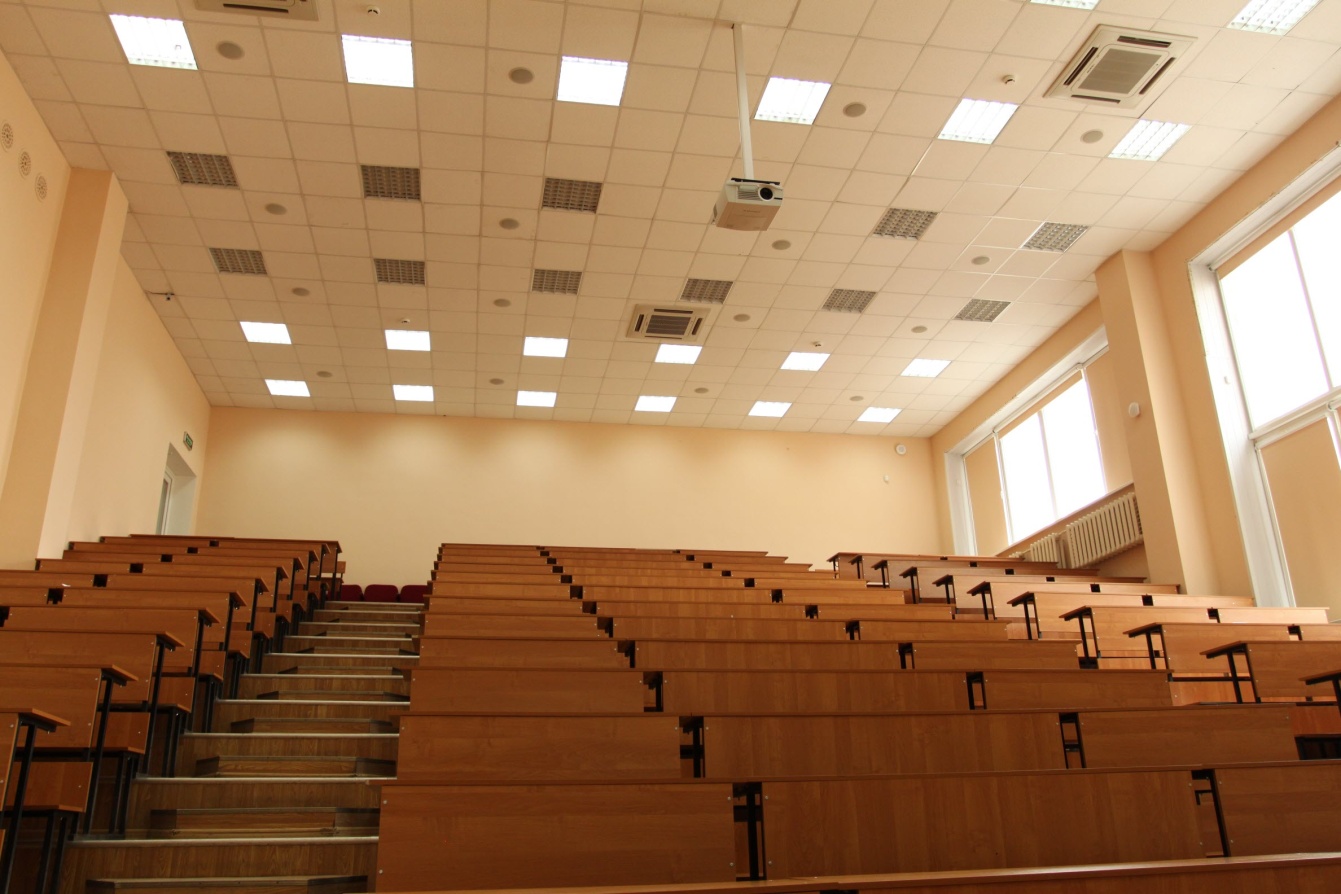 Площадь 216 кв.м
230 посадочных мест
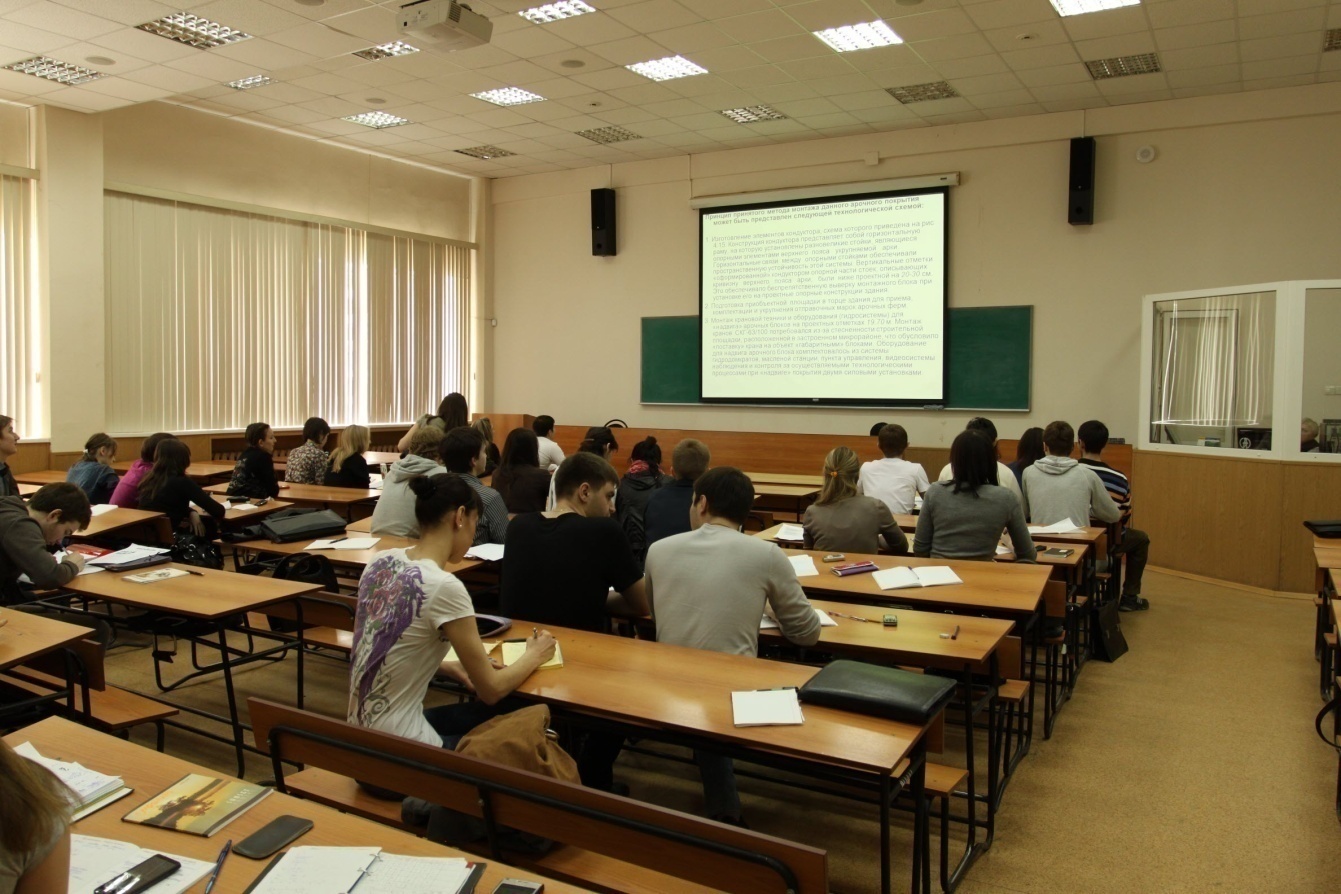 Аудитории
 для поточных
лекций 201
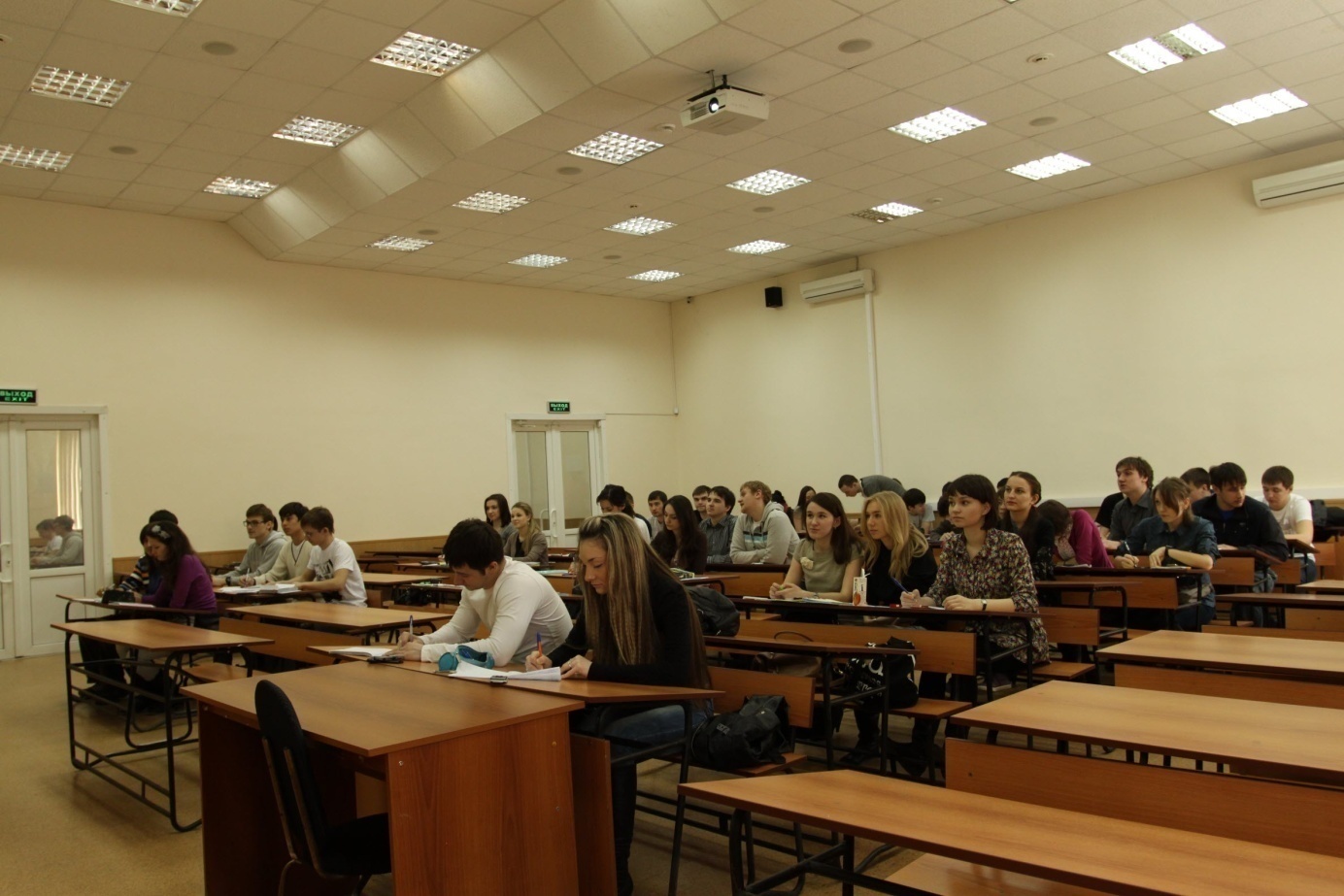 Площадь 144 кв.м
150 посадочных мест
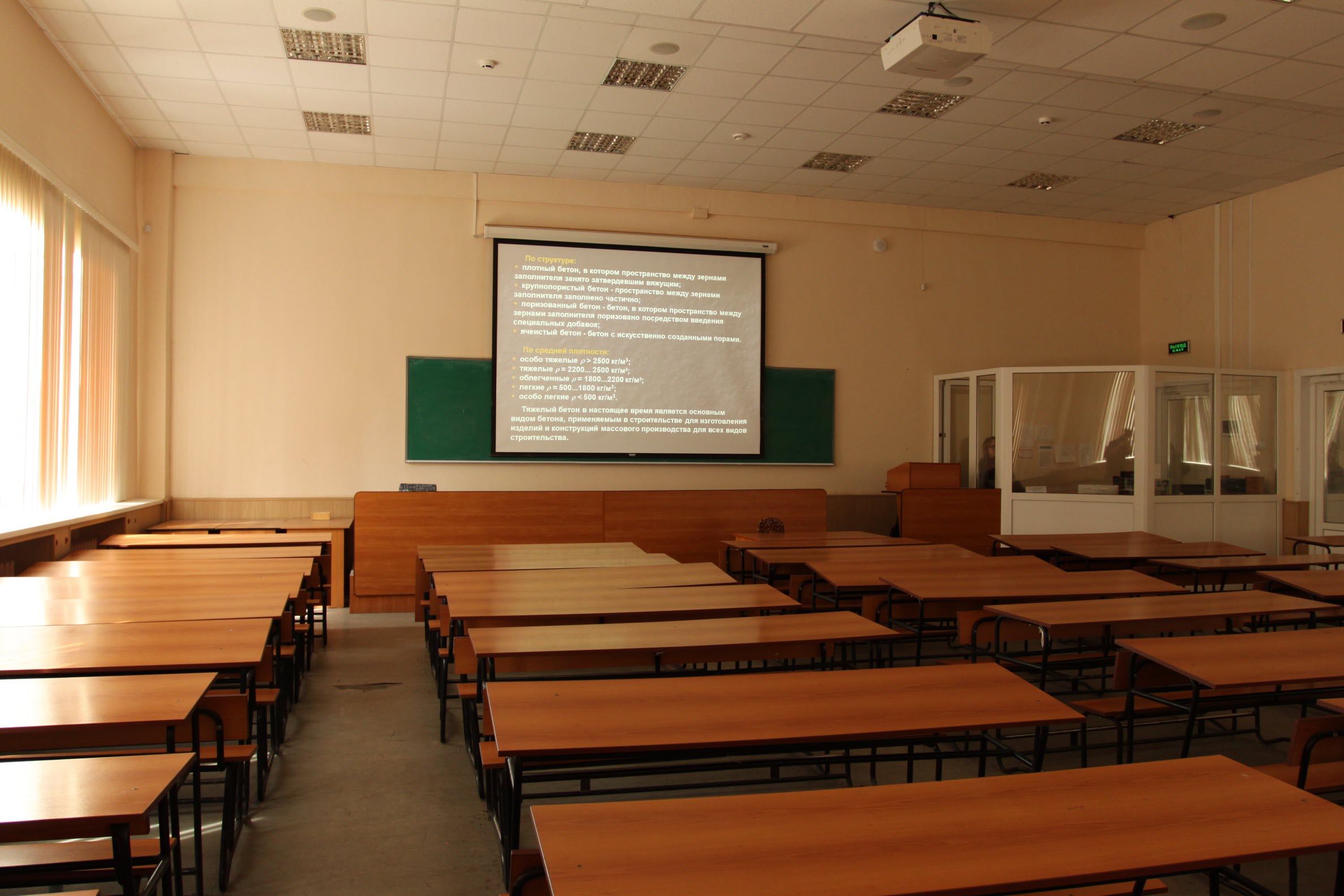 Аудитория
для поточных
лекций 202
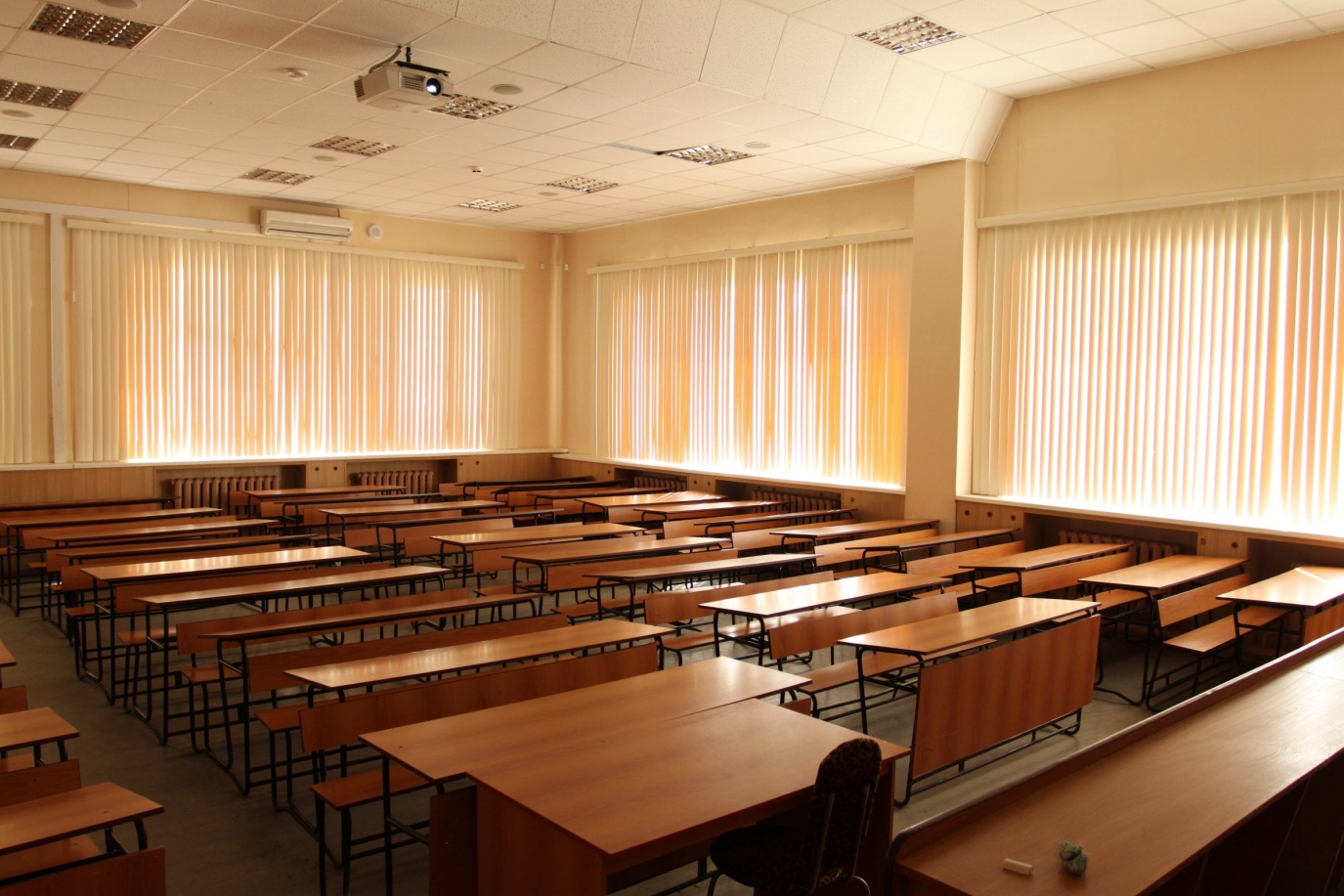 Площадь 144 кв.м
150 посадочных мест
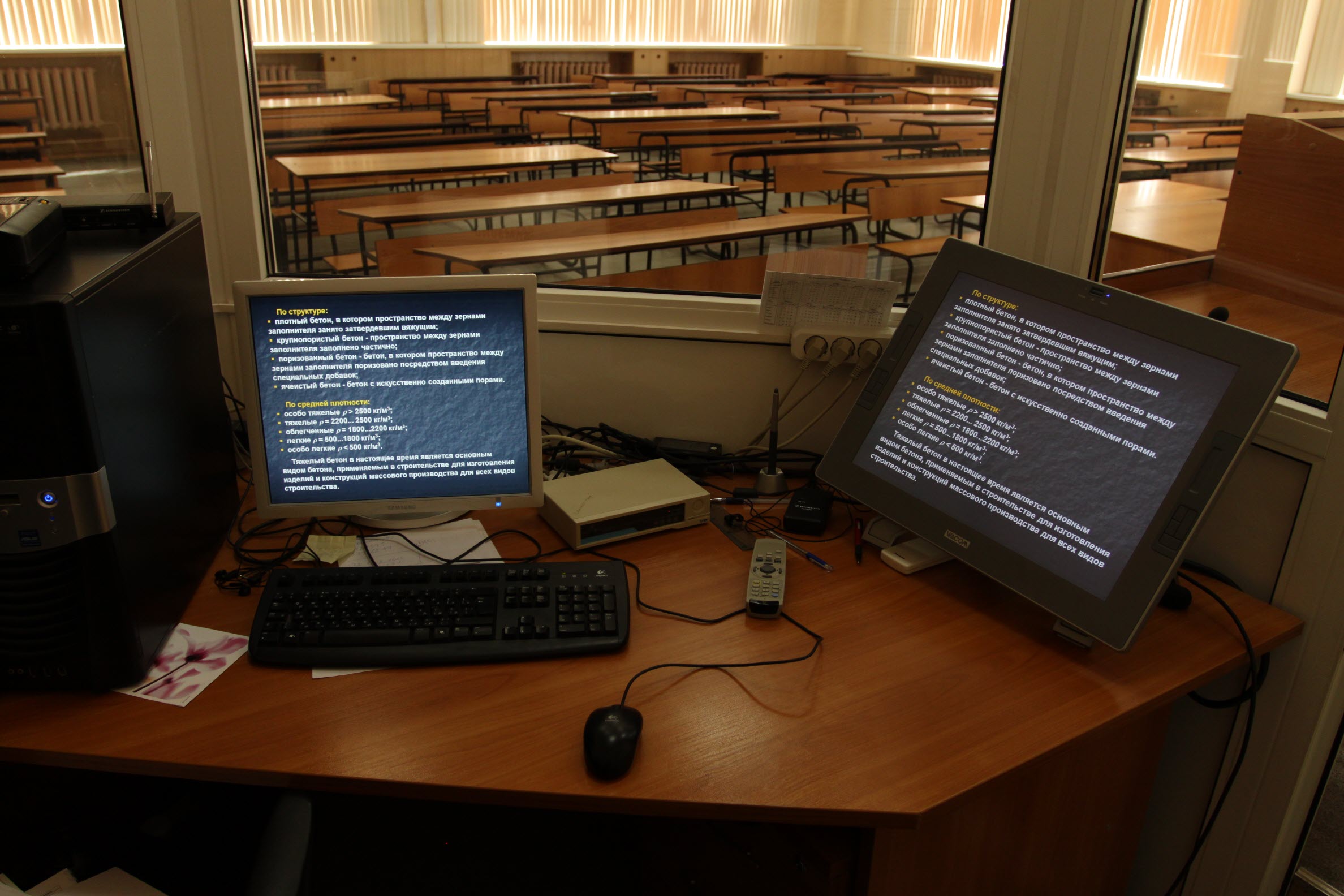 Операторское
рабочее
место
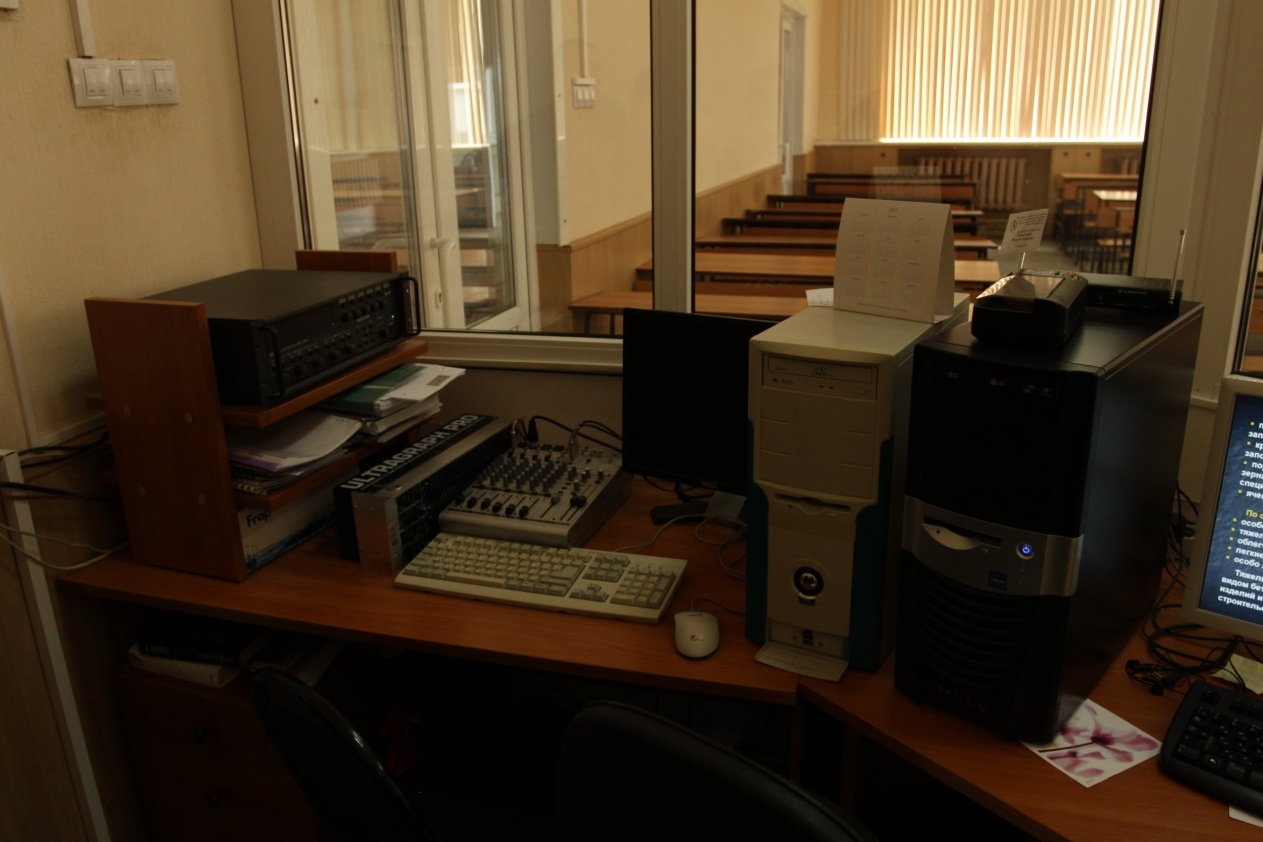 Оборудование для обеспечения функционирования
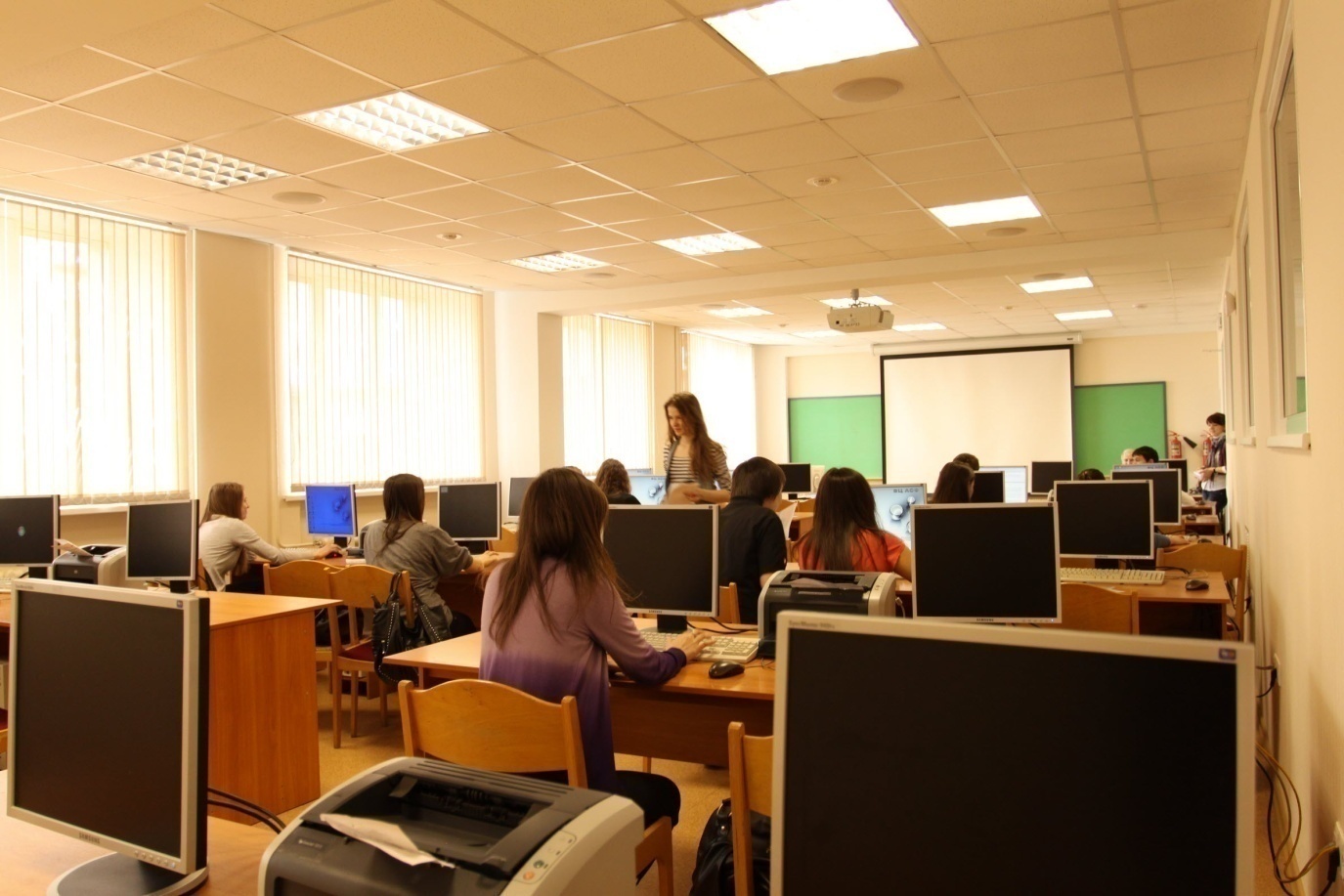 Компьютерные классы
на 25 машино-мест
211,212
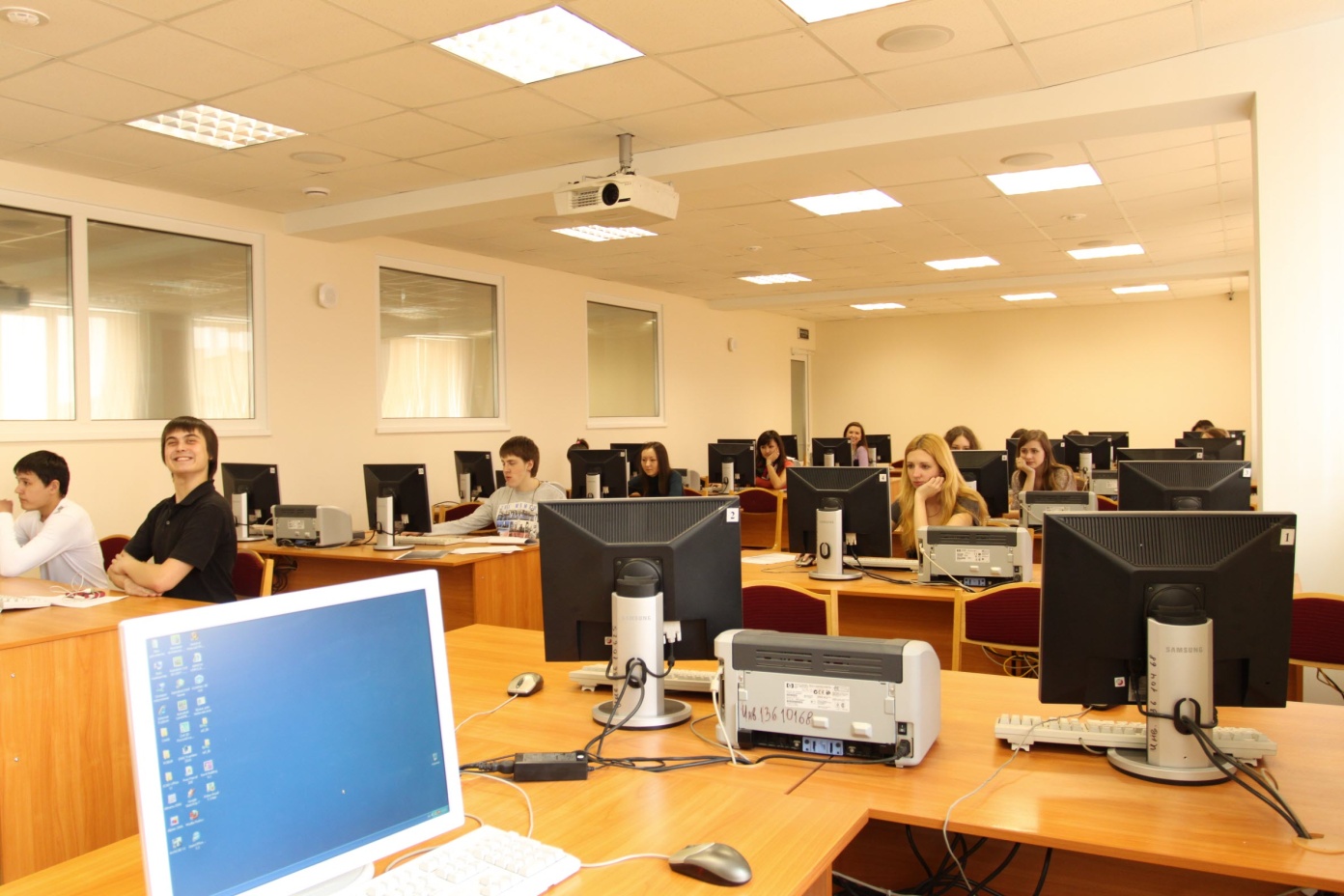 Практики, тестирование, обучение,
СРС
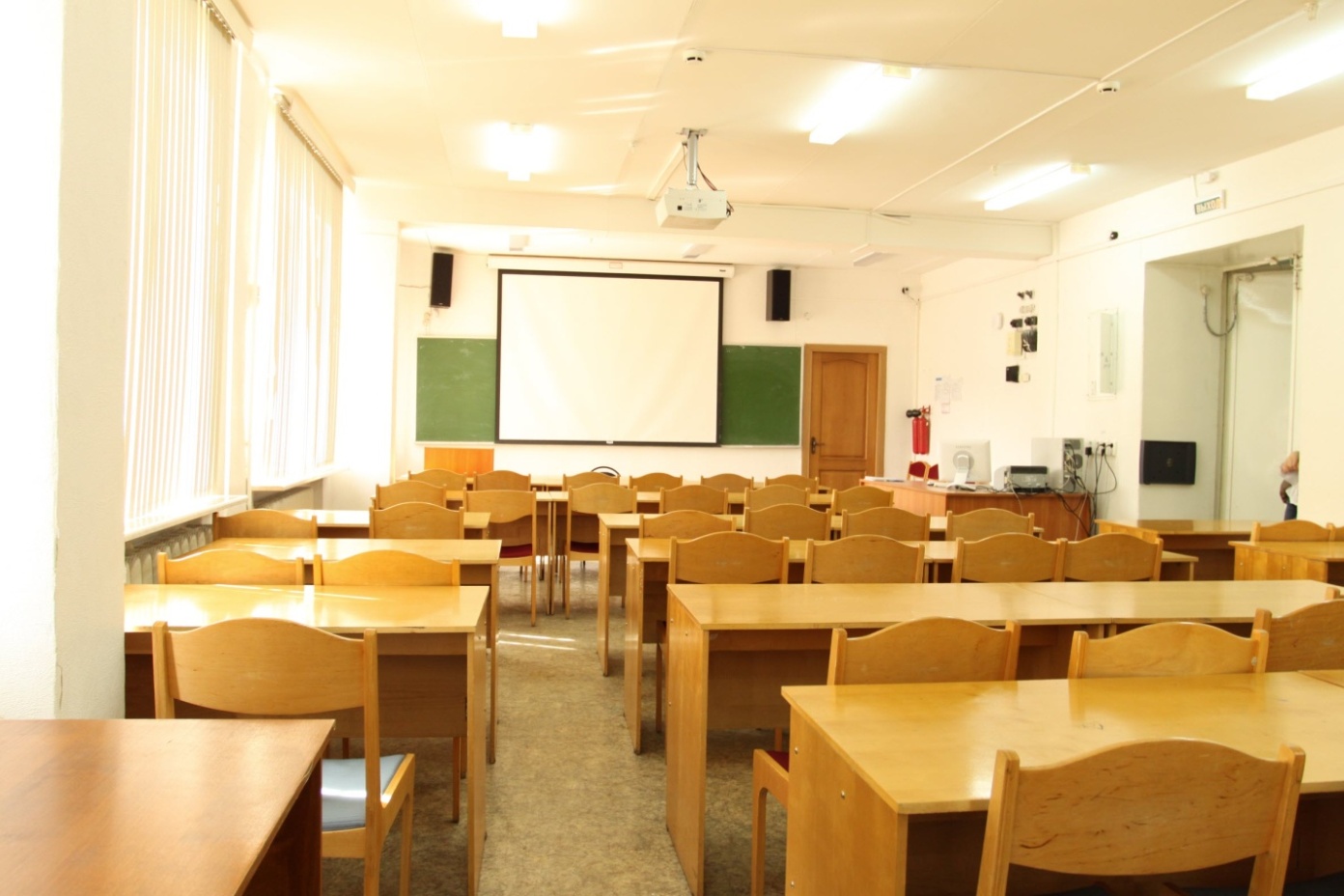 Аудитория 242
передачи
информации
 в системе
 Открытой Сети
 МГСУ
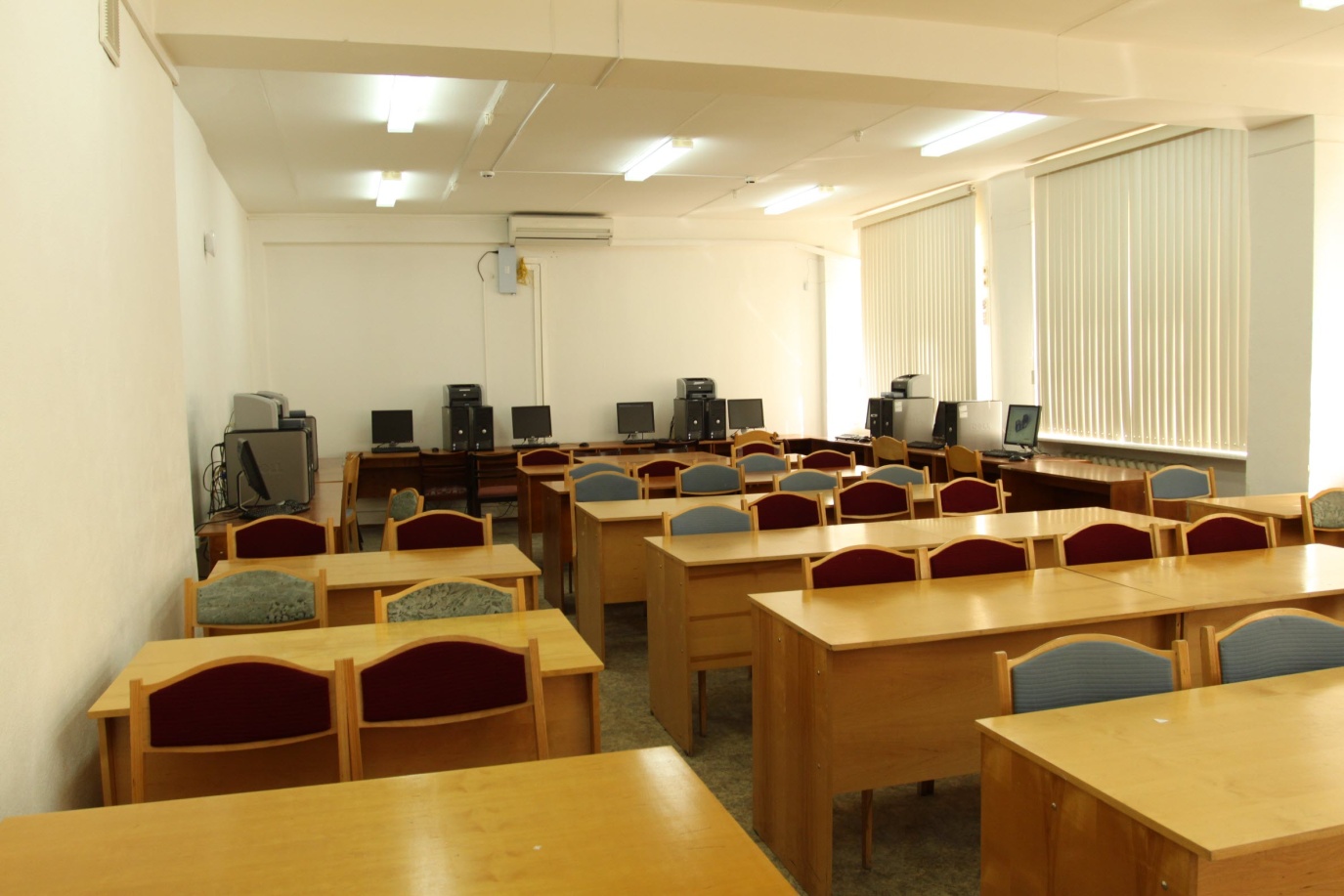 Площадь 72 кв.м
30 посадочных мест
Динамика развития мультимедиа-центра АСФ
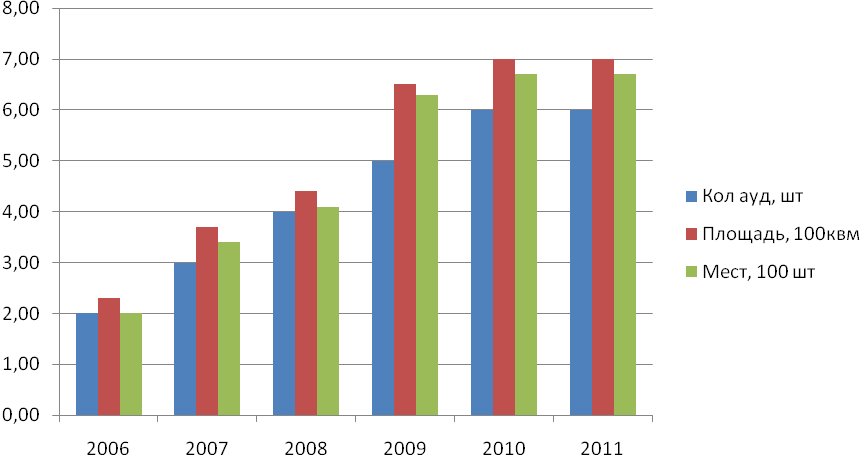 3. Методическое обеспечение образовательного процесса
Разработчики программного продукта уделяют важнейшее внимание методическому сопровождению лицензионных договоров на поставку продукции. Данные материалы постоянно совершенствуются по мере обновления программного продукта.
	На АСФ УГНТУ в результате тесного многолетнего сотрудничества с Группой компаний (ГК) "SCAD SOFT"             (гг. Москва, Киев) проведено 4 семинара в стенах университета для студентов, преподавателей и научно-технических работников и проектировщиков Республики Башкортостан, подготовлено и издано 4 учебных пособия с грифом УМО Ассоциации строительных вузов РФ общим тиражом более 5 тыс. экземпляров.
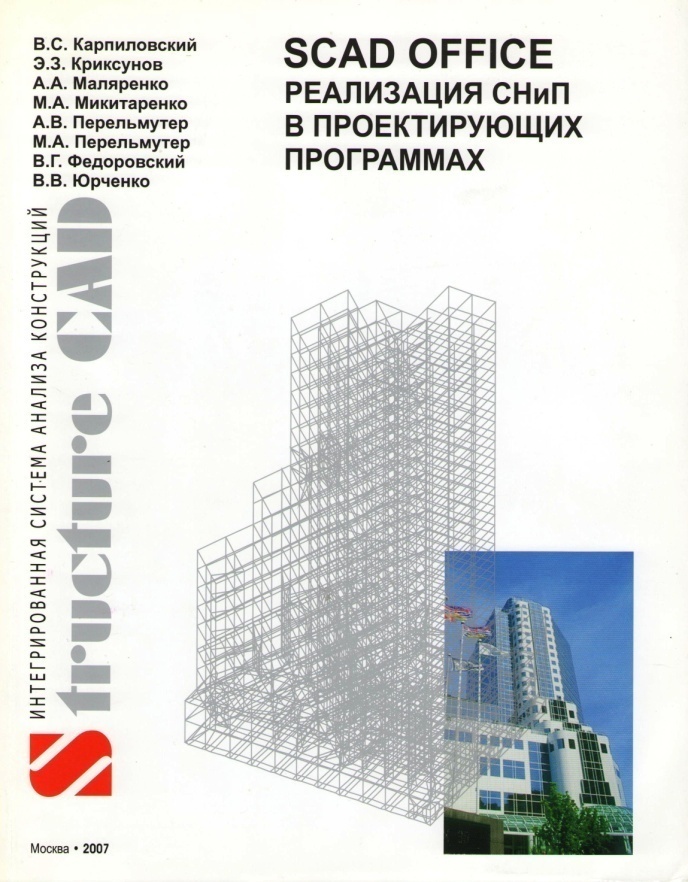 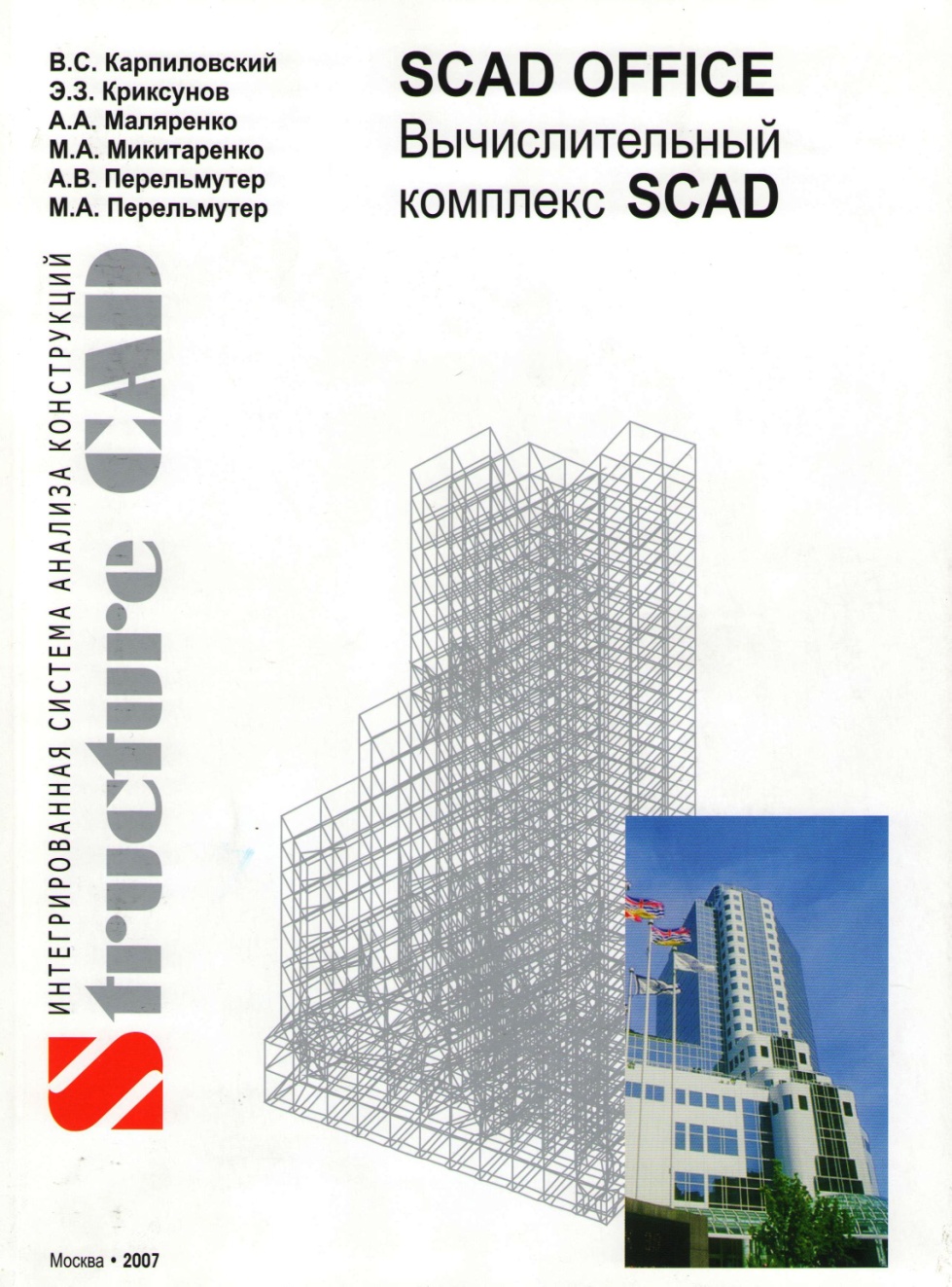 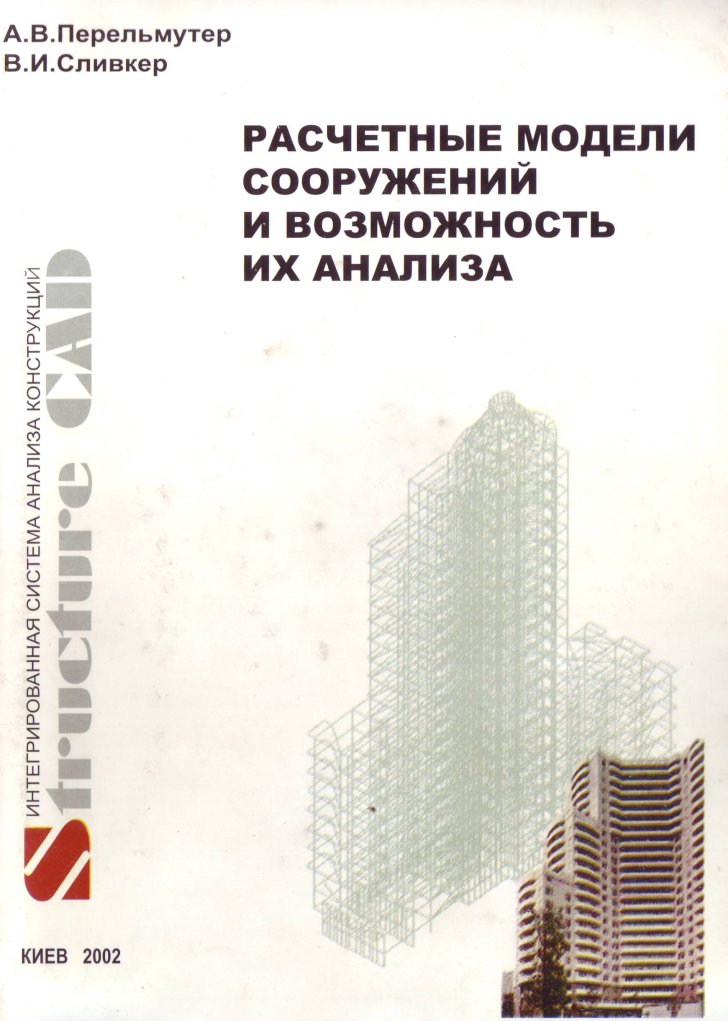 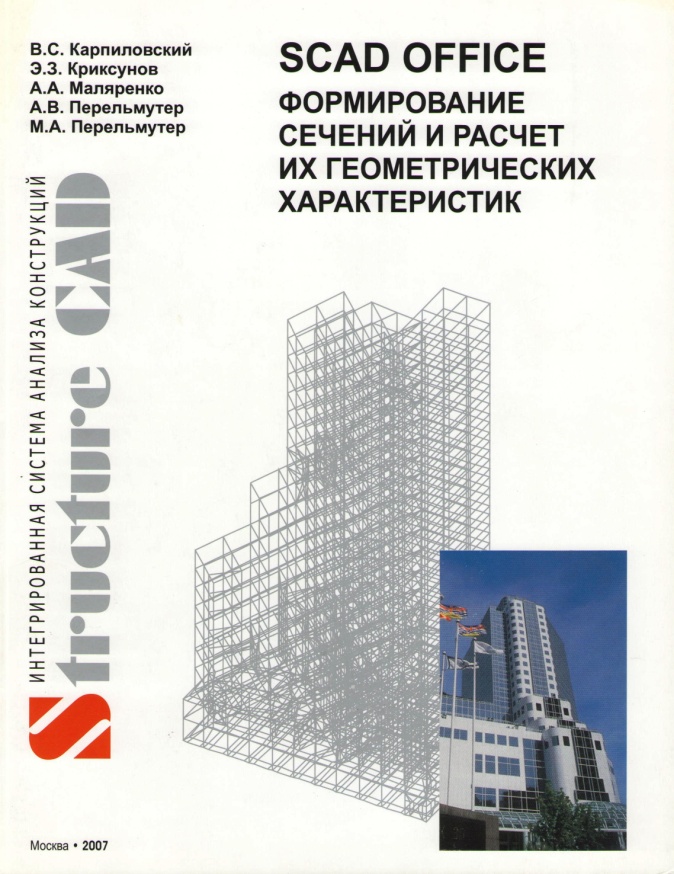 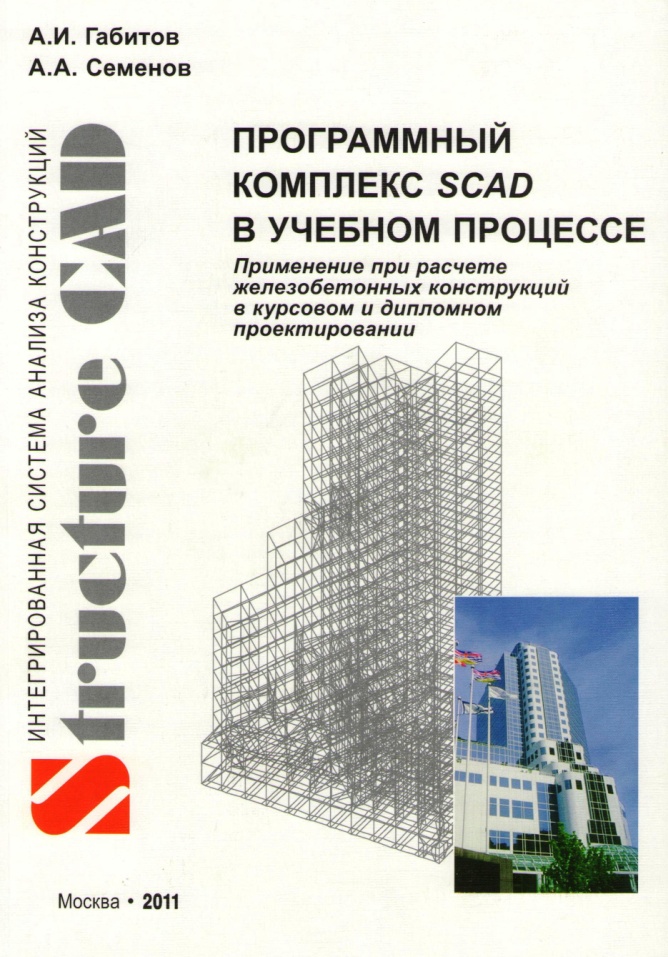 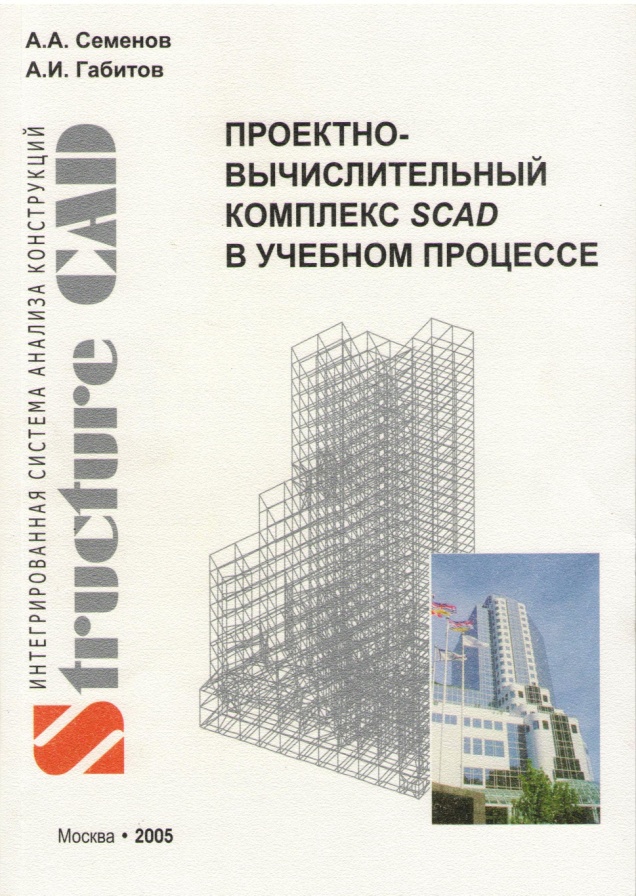 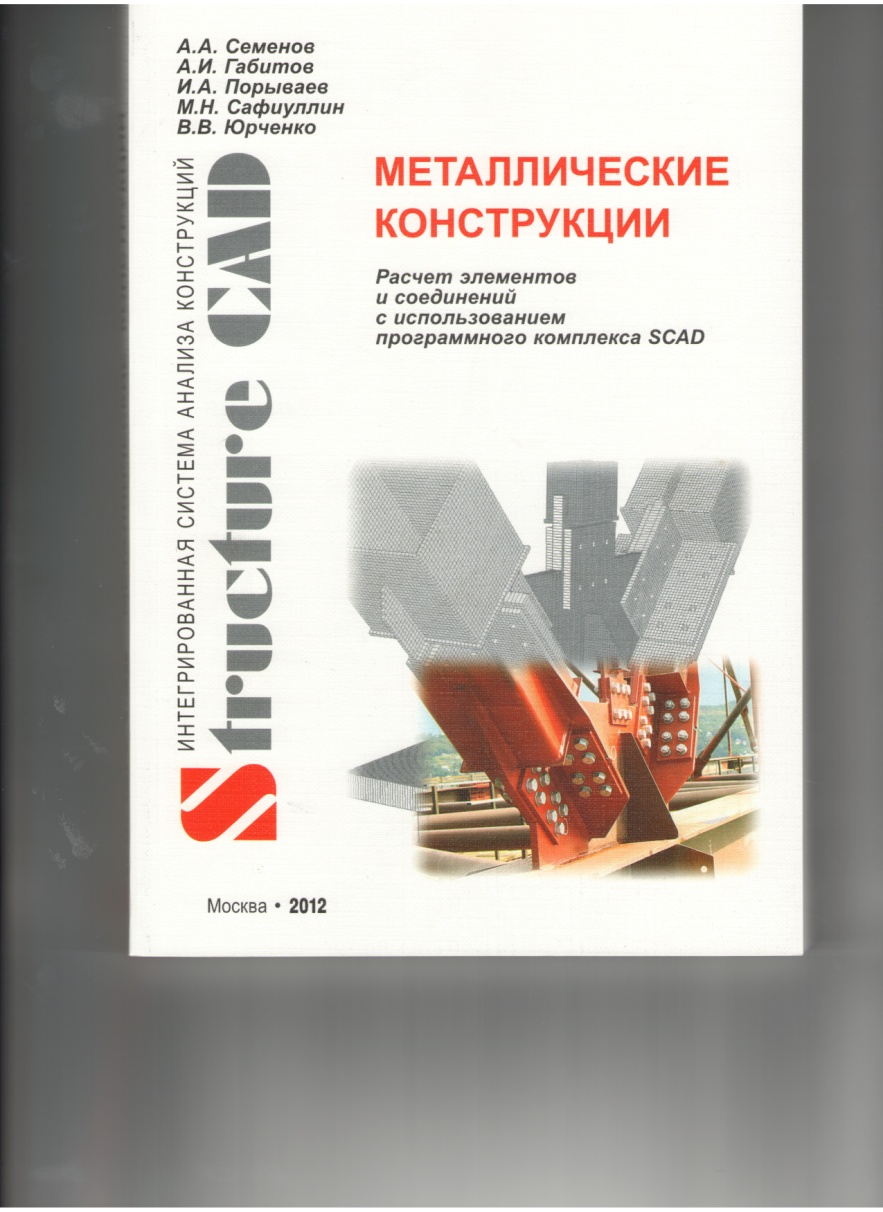 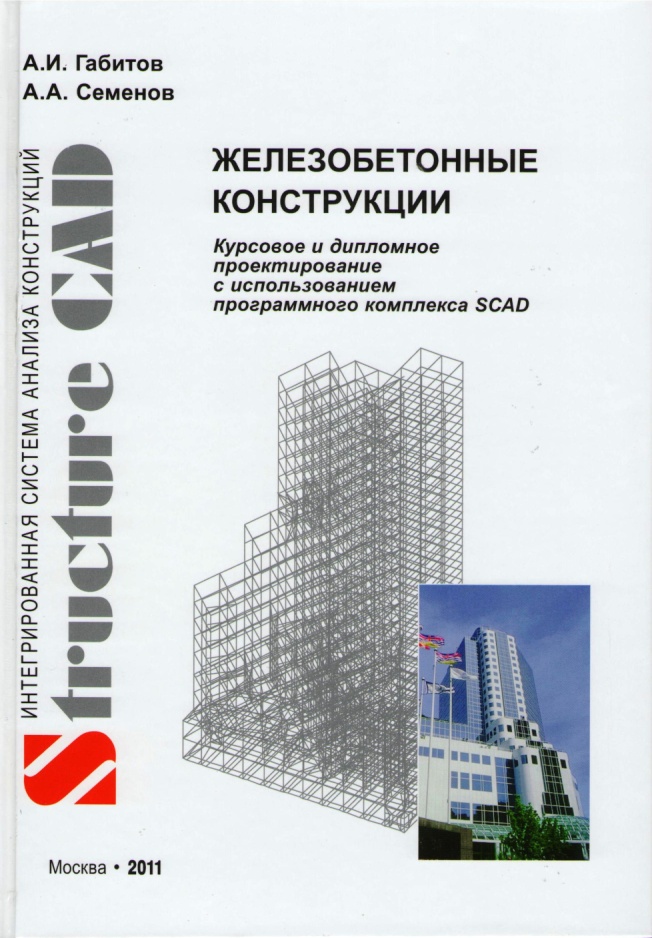 4. Кадровый потенциал
В университете уже имеется коллектив, прошедший многоуровневую систему повышения квалификации по владению ПК SCAD (два профессора, три ассистента, два аспиранта). Вопрос о количественном расширении кадрового потенциала в этом направлении является сегодня актуальным. Возрастающие возможности мультимедиа-аудиторий объективно ведут не только к повышению качества преподаваемого материала и уровню подготовки выпускников, но и к повышению активности преподавателей в вопросах освоения ИКТ.
Повышение квалификации ППС в вопросах владения программными комплексами – одна из важнейших задач.
Динамика активности ППС в применении ИКТ на АСФ УГНТУ
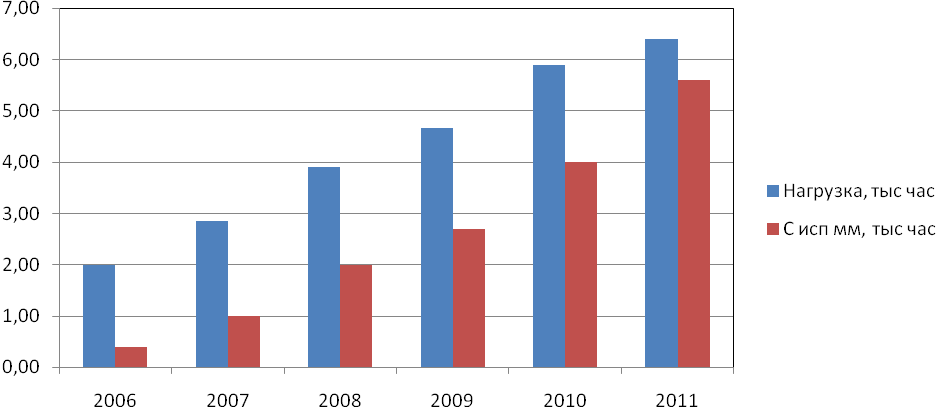 5. Академическая мобильность процесса
Процесс внедрения ПК SCAD в учебный процесс в строительных вузах России и стран ближнего зарубежья идет в большинстве случаев автономно, с учетом специфики вуза и уровнем подготовки ППС. В этой связи зачастую многие методические материалы дублируются в различных постановках. Это не является эффективным процессом. По нашему мнению межвузовское взаимодействие, открытость разработок и постоянный обмен опытом помогут достичь рациональных результатов. Здесь целесообразным является создание межвузовских центров технической поддержки SCAD Office. На АСФ УГНТУ такая работа ведется. Заключены договора о творческом сотрудничестве с ООО НПФ SCAD (г.Москва), КНУСА (г.Киев), на стадии заключения договора с САМГАСУ (г. Самара), ОренГУ (г. Оренбург) и др.
6. Конкурентоспособность выпускника
Применение того или иного программного продукта будет оправдано в вузе только при условии, если работодатель нуждается в специалистах, владеющих навыками работы с программой для осуществления своей профессиональной деятельности. Достаточно сказать, что в Республике Башкортостан проектными и научно-исследовательскими организациями (которые являются основными потребителями выпускников АСФ УГНТУ) приобретено более 119 (!) лицензий ПК SCAD. Это подтверждает факт, что рассматриваемый программный продукт является основным расчетно-проектирующим инструментом в проектно-изыскательской деятельности республики.
ВЫВОД
Опыт применения ПК SCAD в учебном процессе на Архитектурно-строительном факультете ФГБОУ ВПО УГНТУ подтвердил высокую эффективность, а также обозначил стратегические направления дальнейшего развития. 
Необходимость организации повышения квалификации ППС
Расширение спектра специальностей и дисциплин применения ПК SCAD в учебном процессе.
Плотное взаимодействие с проектными и научно-исследовательскими организациями для определения основных направлений подготовки выпускника.
Необходимость расширения спектра решаемых задач на учебных версиях программы (вопросы увеличения размерности).
Следует отметить, что объективно возникла потребность в создании межвузовских центров по координации методических разработок для обеспечения образовательного процесса в области внедрения программных проектирующих комплексов в учебный процесс.
СПАСИБО ЗА ВНИМАНИЕ